UN PLAN DE ACCIÓN PARA EL TRABAJO | TRABAJAR PARA ALCANZAR LAS METAS
ANÁLISIS DEL TRABAJO
Instrucciones: completa la siguiente tabla escribiendo la información adecuada en cada recuadro.
© 2022 OVERCOMING OBSTACLES
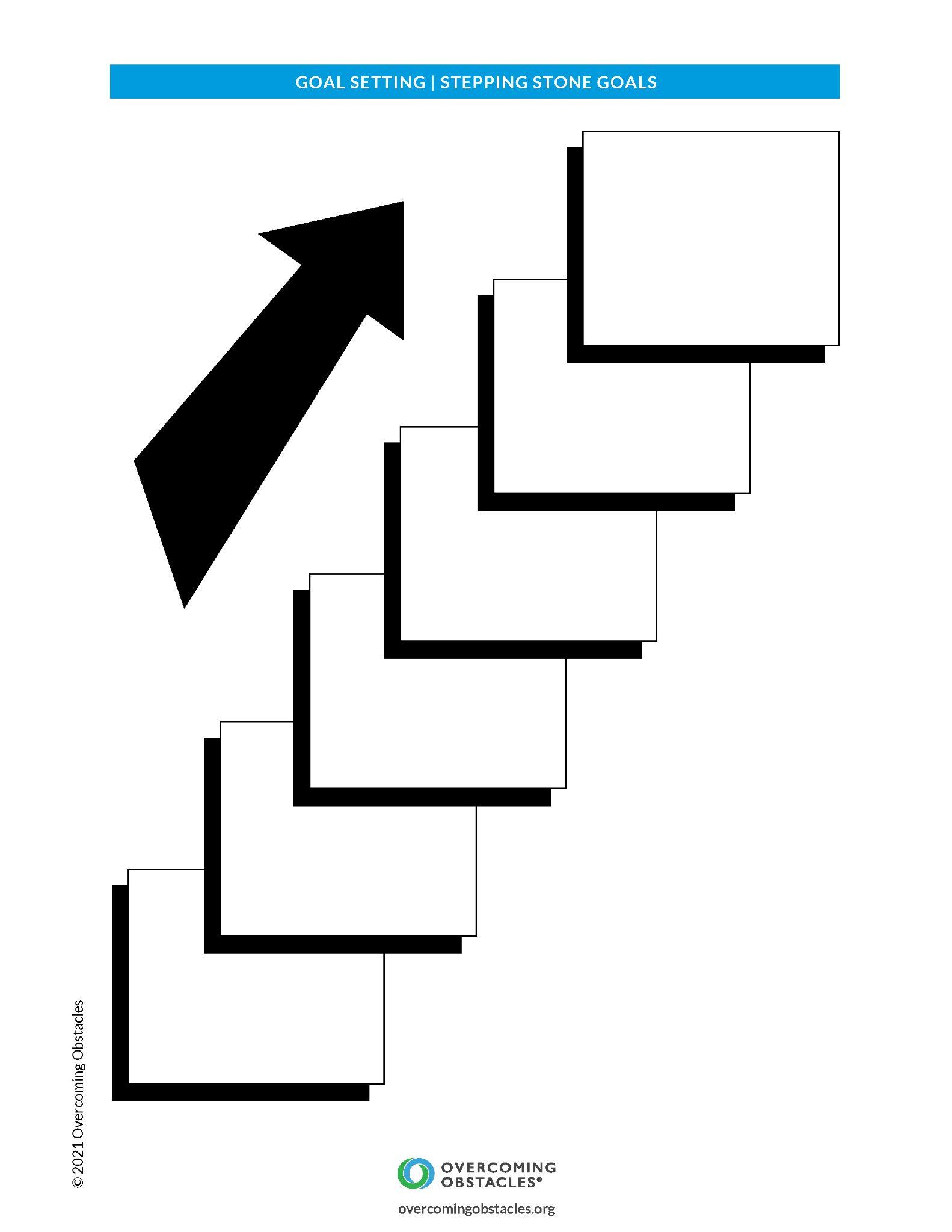